Structural Products
Light and Tough (LT) Compounds
Quickest and easiest light weighting solution!
Drop-in solution replacing glass filled compounds 
10% weight savings without added cost or time of traditional lightweighting initiatives
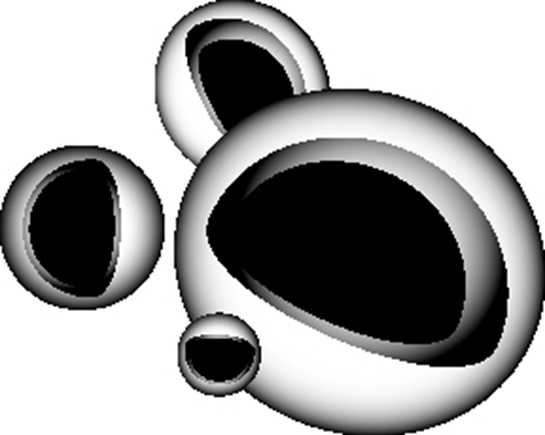 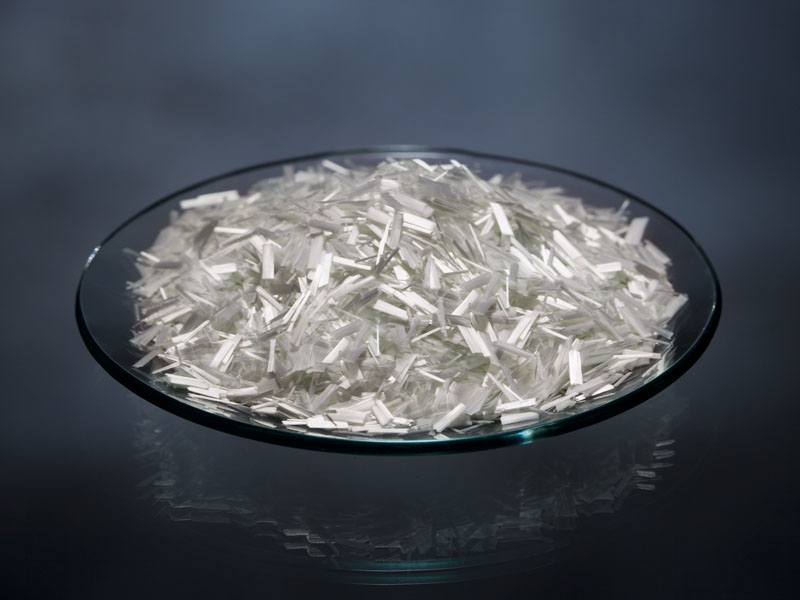 +
Glass Fiber
Glass Bubbles
Structural products
LT Compounds: GF + Glass Bubble Hybrids
Products
20% - 50% Glass Filled Compounds 
Nylon, PP, PE, PBT, PPA and PEEK
Availability 
Americas, Europe, Asia 

Application Examples 
Fuel Savings: Automotive parts, recreational vehicles, drones, aircraft parts 
Ergonomics: Backpacks, sports equipment, parts that are carried
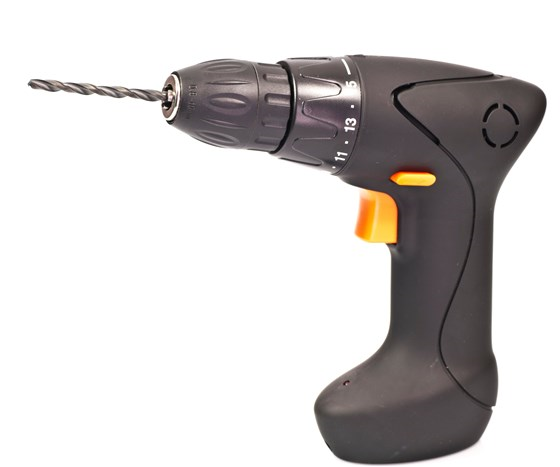 Structural products
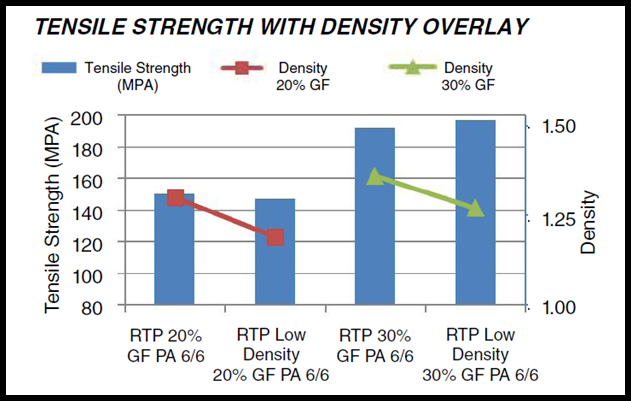 Structural products
LT Compounds Technical Highlights
Drop-in solution for Glass Filled (GF) compounds with 8-10% reduction in density
Strength, stiffness and impact performance unchanged vs. GF
Does not effect color ability 
Weight savings are independent of wall thickness or part geometry
Improved surface finish vs. foaming
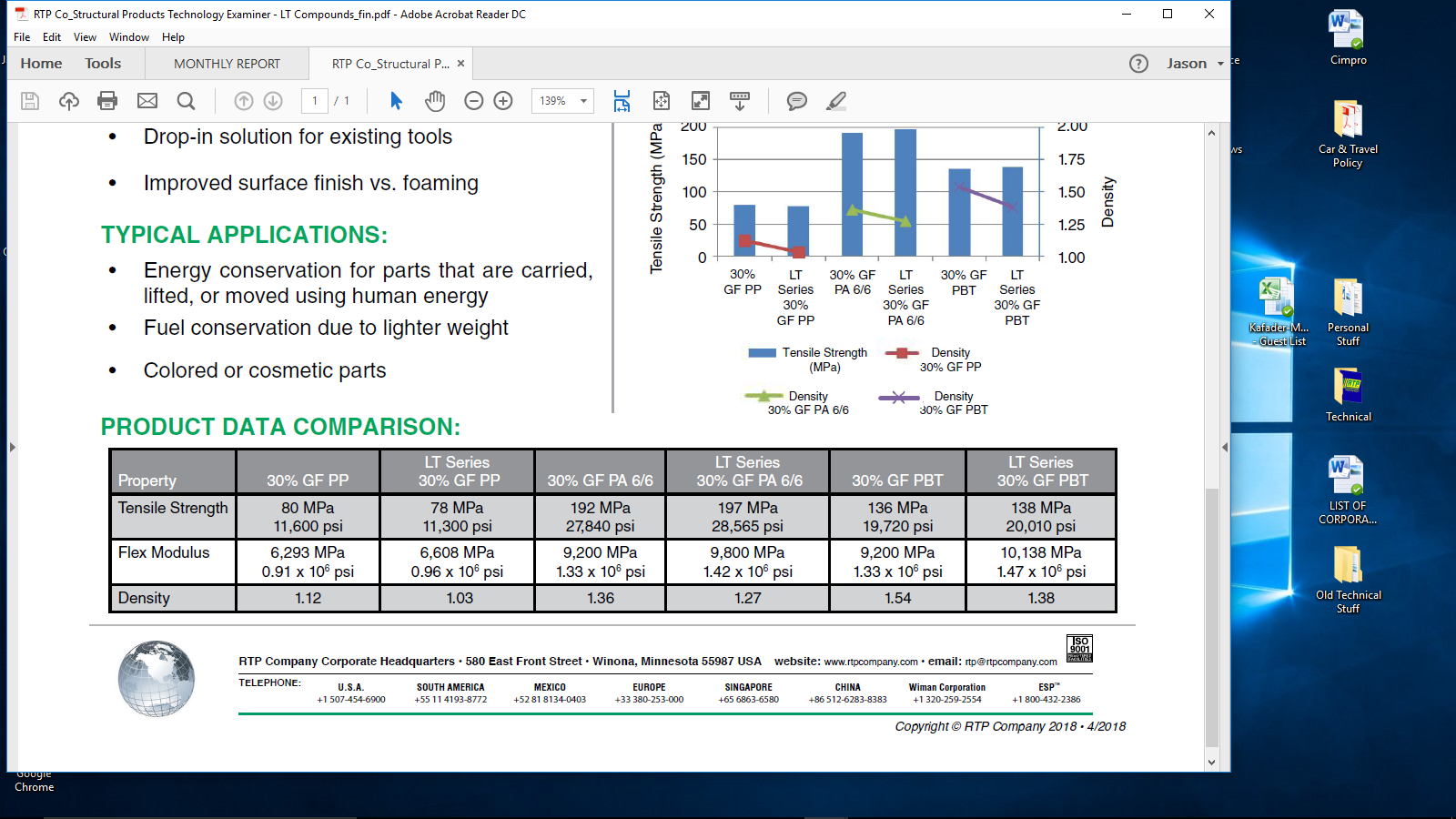